ČUVANJE PODATAKA
Predavači: Vladimir Čiča i Miloš Budišin
Čuvanje podataka u androidu
Android OS koristi sistem datoteka koji je sličan sistemima datoteka zasnovanim na disku na drugim platformama.

Postoji nekoliko opcija za čuvanje podataka aplikacije na sistemu:
Memorijski prostor za aplikaciju
Deljeni prostor
Preference
Baze
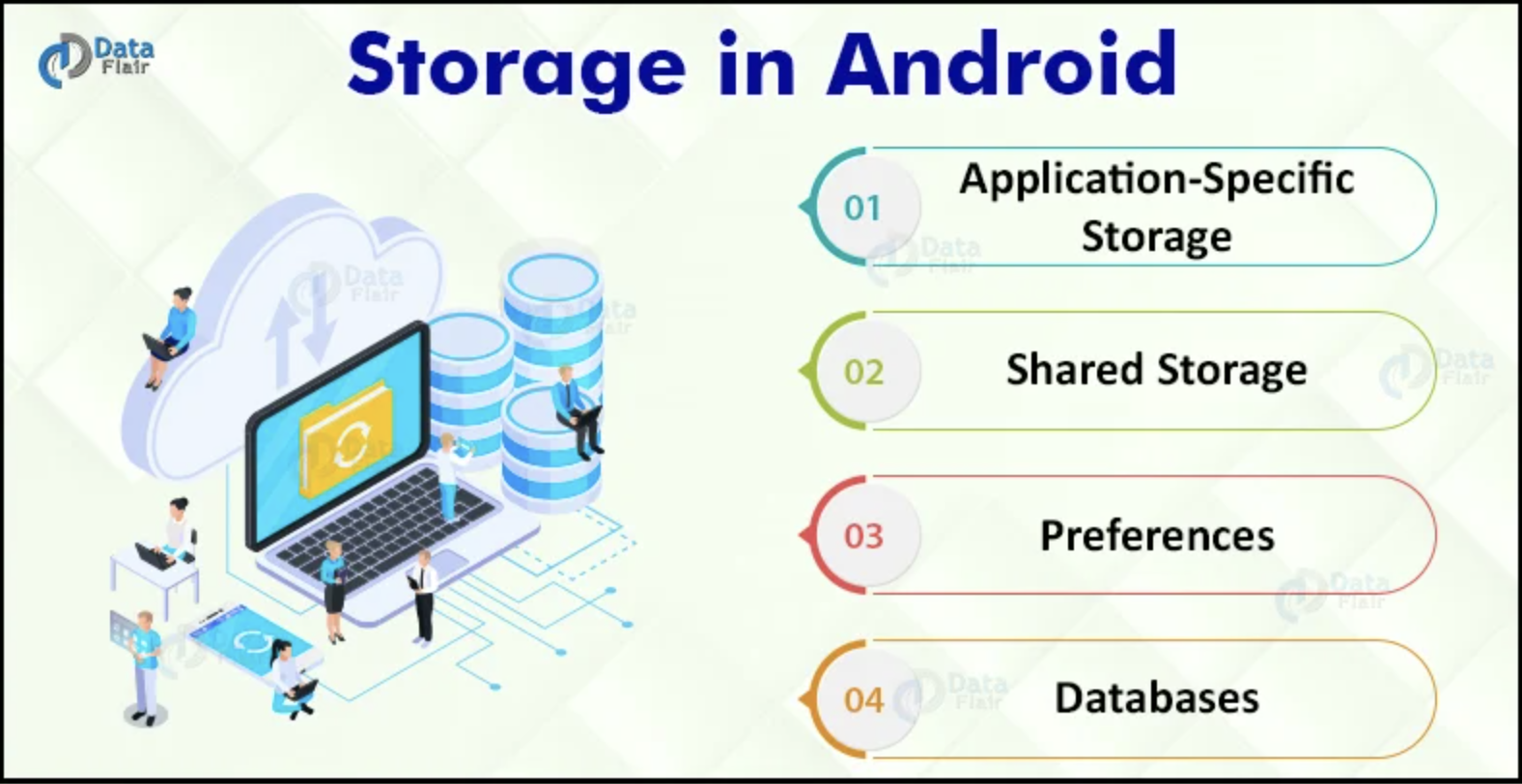 ČUVANJE PODATAKA
2
SHARED PREFERENCES
Shared Preferences omogućava aktivnostima i aplikacijama da zadrže postavke (preferences) u obliku parova kjuč/vrednost (K/V) koje će postojati čak i kad korisnik zatvori aplikaciju.

Čuvaju se kao XML fajl u shared_prefs datoteci unutar DATA/data/{application package} direktorijuma. DATA folderu pristupamo pozivanjem Environment.getDataDirectory() metode.Shared Preferences je specifican za aplikaciju što znači da se podaci gube:
kad izbrišemo aplikaciju
kad izbrišemo podatke aplikacije (kroz Podešavanja)
ČUVANJE PODATAKA
3
UPRAVLJANJE SHARED PREFERENCES
Da biste kreirali novi shared preferences fajl ili pristupili postojećem, potrebno je pozvati jednu od navedene dve metode:
getSharedPreferences() – koristi se kada je potrebno više shared preferences fajlova i u tom slučaju moramo da prosledimo ime kao prvi parametar.
getPreferences() – koristi se iz aktivnosti ako je potreban samo jedan shared preferences fajl za aktivnost, jer ova metoda uzima podrazumevani shared prefereces fajl koji pripada toj aktivnosti.
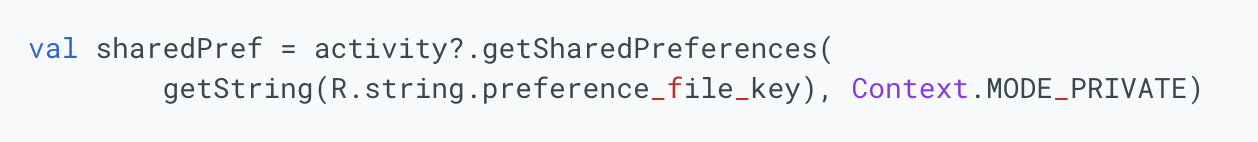 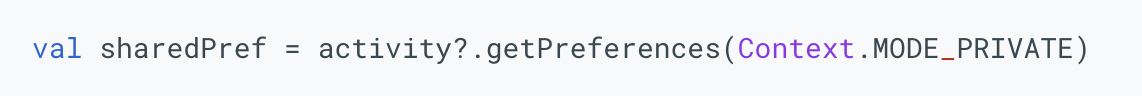 ČUVANJE PODATAKA
4
Upisivanje shared preferences
Ako želimo da upišemo novi podatak u shared preferences, potrebno je da kreiramo SharedPreferences.Editor pozivajući edit() metodu na objekat SharedPreferences.

Prosledimo ključ i vrednost koje želimo da upišemo sa metodama kao što su putInt(), putString() i sl. Nakon toga pozovemo apply() ili commit() da sačuvamo promene. Metoda apply() menja SharedPreferences objekat odmah ali upisuje promen na disk asinhrono. S druge strane, metoda commit() upisuje podatke sinhrono i ne treba se pozivati na main thread-u.
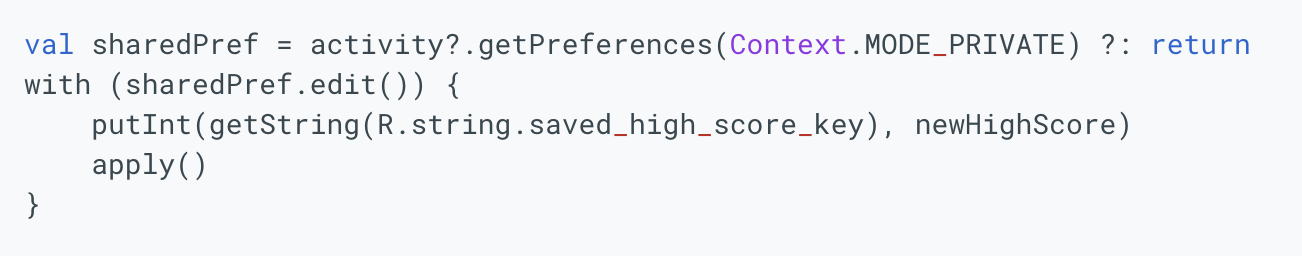 ČUVANJE PODATAKA
5
Čitanje shared preferences
Da dohvatimo vrednosti koje su sačuvane u shared preferences fajlu, pozvaćemo metode popu getInt(), getString() i sl. Potrebno je proslediti ključ za vrednost koju tražimo i da navedemo koja je podrazumevana vrednost ukoliko ključ ne postoji.
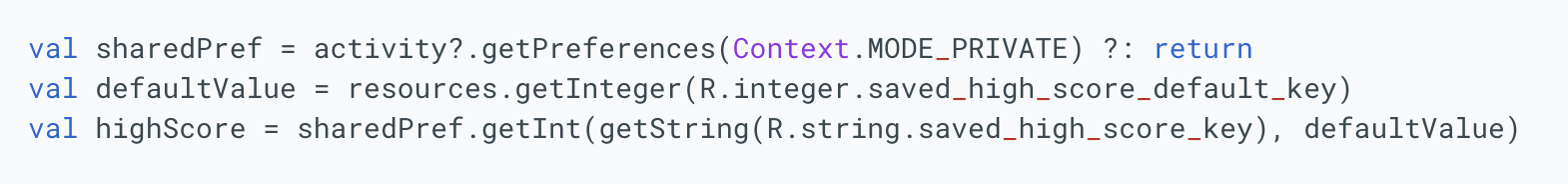 ČUVANJE PODATAKA
6
PItanja
7
ČUVANJE PODATAKA